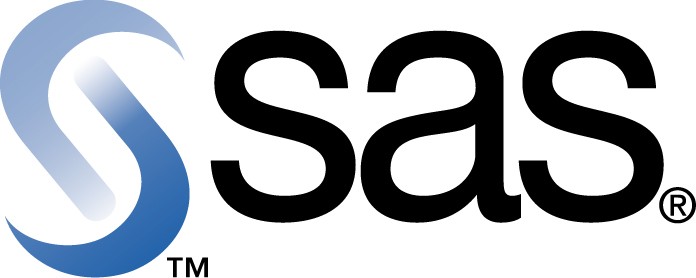 An Introduction
Katherine Nicholas
Outline
Basics
Getting Data Into SAS
Data Steps
Procs
Saving Datasets and Stats
Homework
Basics:The Windows
4 main windows:
The editor window is for programming.
The log allows you to monitor the execution of your program.
Red -> error
Blue -> generally means you’re good, but watch out for “0 observations read”
The output window shows the results of your procs and will generally be unchanged by data steps.
The results viewer window displays results from procs in html format.  Version 9.3 always uses this window instead of the output window, but it can be called in any version with an ods html statement. 
2 secondary windows:
 Explorer shows existing SAS folders and libraries.
Your datasets will be in Work unless your have specified a different library.
 Results is like a table of contents for the output/results viewer window (depending on which version you are using).
Getting Data Into SAS
3 ways:
Manual input
Infile
Proc import (program or use the drop down menu)
Issues to Consider:
Character $ verses Numeric Variables
Once in SAS, variables can be converted back and forth with put and input.
Naming and Coding
No leading numbers and no SAS keywords
Long verses Short Form
Hypothetical Clinical Trial
I am involved in a clinical trial to evaluate the effect of a new drug for hypertension.
At this point, the trial has only just begun, so I only have baseline data for 10 subjects.
Important variables include gender, age, systolic blood pressure, and, of course, treatment assignment.
Let’s set this up!
Data Steps: Set, Sort, and Merge
I can copy a dataset or append one dataset to another with set.
This will effect the number of observations/rows.
However, if I want to combine information from the same subjects, I need to use merge.
This will effect the number of variables/columns.
I need a unique identifier to be present in both datasets to merge them, and I have to pre-sort on this.
Data Steps:Creating Variables and Drop/Keep
New variables can be exact copies of existing variables or functions thereof.
Functions of missing variables are missing.
Syntax: newvar=function(existingvar)
Useful fucntions:
mean()
sum()
int()
We can choose to retain all of our variables, keep only the important ones, or drop those that we no longer need.
Hypothetical Clinical Trial
My 2 investigators have just given me the follow-up data for my 10 subjects.
Let’s import these and put it all together.
Then, let’s calculate a change score for each subject.
Data Steps:Do Loops
Do loops are very helpful if you want to perform operations on only certain subsets of observations, or if the operation that you want to do depends on the data in some way.
They are very helpful for iterative processes like simulation or numerical approximation algorithms.
Every do loop must be closed by an end statement.
Loops within loops are allowed and often necessary.
Data Steps: If/Then
Conditional statements can be used to manipulate data in a data step.
Syntax:
			if condition then action;
       	  		   else if condition then action;
	    		   else action;
Rules:
I can use and/or in the condition, but not in the action
If there are multiple if/then statements in a single data step, previous statements can be overwritten by later ones.  This can be avoided with else if.
Be careful of missing values.
Where can be used if you only have one condition to specify.
Useful commands:
lt or <
gt or >
le or <=
ge or >=
eq or =
not eq or not =
Hypothetical Clinical Trial
My clinicians are particularly interested in the effect of this drug for people between the ages of 40 and 60, so let’s categorize age as follows:
20-40
40-60
60-80
Procs
Any canned procedure in SAS is called a proc.
Commonly used procs include:
sort
freq
means
univariate
ttest
reg
logistic
anova
glm
mixed
glimmix
gplot
Syntax is different depending on which proc you are using and can be found in the online SAS documentation @ http://support.sas.com/documentation.
Useful Statements:
By (to do stratified analyses)
Class (for categorical variables)
Var (for continuous variables)
Output (to save data for later)
Hypothetical Clinical Trial
Let’s use proc freq to check on our randomization scheme.
We want gender and age category to be evenly distributed across the two treatment arms.
Then let’s use proc means to examine the treatment effect in our data overall as well as for our subset of 40-60 year olds.
We need to sort on treatment before we can do this.
Note: we could also use proc ttest to do a formal hypothesis test.
We need to visit the SAS documentation first!
Saving Dataset and Stats:Labels and Formats
Before we can give data or results to others, we need to make sure that the format is meaningful.
The label= options changes the name assigned to a variable and can be used in a data step or proc.
Syntax: var(label=“name”)
The format statement can be used to change the labels associated with the actual values of a variable. 
We first create the format in a proc as follows:
		    proc format;
		    value format_name value1=“label”
		                                         value2=“label”
     		     run;
Then, we apply it in either a data step or proc with this:
	         format var_name format_name.;
Saving Datasets and Stats:Dates
Always be sure to format your dates in SAS as they are particularly troublesome.
My favorite format is date9., and it returns something of the form “19Jul1986”.
Some helpful Functions for working with dates:
day()
month()
year()
datepart()
substr()
Saving Datasets and Stats:Libraries and Permanent Datasets
You can save formats and data in a library to use later.
Create a library with libname=“name_of_lib”.
Then, save formats in that library by adding library= to your format procedure, and save data to the library by adding name_of_lib. to the beginning of the name of your dataset .
Exporting Datasets and Stats:Exporting
As many of your investigators will not have SAS, you will also need to be able to export your data into other forms including:
.xls (excel)
.txt (text file)
.csv (works for most software)
The export wizard is very easy to use, but proc export is also available.
Hypothetical Clinical Trial
Now that we have all of our data in the proper format, let’s turn it into a .csv file to send off to our investigators with the export wizard.
Exporting Datasets and Stats:ODS
Output can also be formatted and saved for later use with the ODS statement.
Some file types include:
.rtf
.pdf
.html
You can also specify a style with the style= option.
More on ODS graphics later.
Homework
You want to investigate survivorship among cancer patients in the 
Carolinas, and you have access to registries in both North and South 
Carolina.  

Import these data into SAS by whichever method you prefer, and 
combine it into one dataset (be careful because these two registries 
may not be formatted in the same way).  

Use proc freq to determine the proportion who survived 
Overall
Among only those with lung cancer
Among only those with late stage lung cancer.  

Turn in your output (with formatting) in addition to your code.